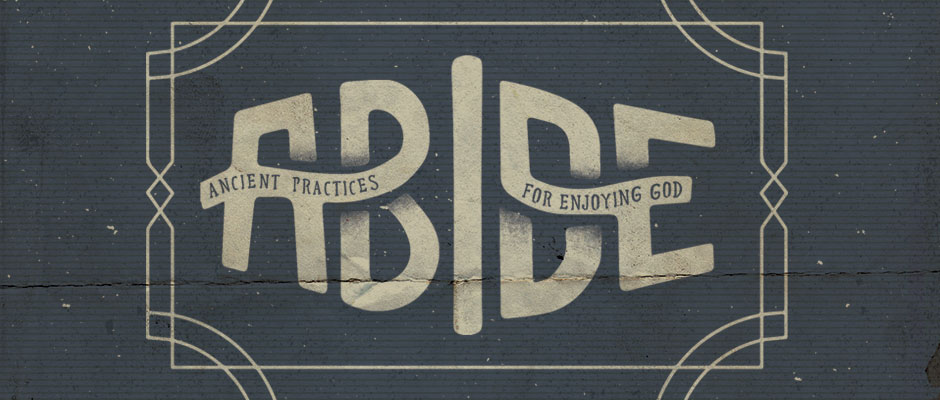 I am the true vine, and My Father is the vinedresser.  Every branch in Me that does not bear fruit, He takes away; and every branch that bears fruit, He prunes it so that it may bear more fruit. You are already clean because of the word which I have spoken to you. Abide in Me, and I in you. As the branch cannot bear fruit of itself unless it abides in the vine, so neither can you unless you abide in Me. 
I am the vine, you are the branches; he who abides in Me and I in him, he bears much fruit, for apart from Me you can do nothing.  If anyone does not abide in Me, he is thrown away as a branch and dries up; and they gather them, and cast them into the fire and they are burned.  If you abide in Me, and My words abide in you, ask whatever you wish, and it will be done for you.
My Father is glorified by this, that you bear much fruit, and so prove to be My disciples. Just as the Father has loved Me, I have also loved you; abide in My love. If you keep My commandments, you will abide in My love; just as I have kept My Father’s commandments and abide in His love.  These things I have spoken to you so that My joy may be in you, and that your joy may be made full.						
							John 15:1-11
Yes You!!!!
[Speaker Notes: THINGS YOU NEVER HEAR IN CHURCH 1. Hey! It’s my turn to sit in the front row!
2. I was so enthralled, I never noticed your sermon went 25 minutes over time! 
3. Personally I find witnessing much more enjoyable than golf!
4. Pastor, we’d like to send you to this Bible seminar in the Caribbean! 1
5. SINCE WE’RE ALL HERE, LET’S START THE SERVICE EARLY!]
[Speaker Notes: WE’VE HAD SOME BLUNDERS IN OUR BULLETIN AND ON THE POWERPOINT BUT NONE LIKE THESE BULLETIN BLOOPERSDon’t let worry kill you--let the church help.Tuesday at 4:00 p.m. there will be an ice cream social. All ladies GIVING milk will please come early.This being Easter Sunday, we will ask Mrs. Lewis to come forward and LAY an egg on the altar.At the evening service tonight, the sermon topic will be "What is Hell?" Come early and listen to our choir practice.
"Ladies, don’t forget the Jumble sale. It’s a chance to get rid of those things not worth keeping around the house. Don’t forget your husbands". 

Barbara remains in the hospital and needs blood donors for more transfusions. She is also having trouble sleeping and requests MP3’s of Pastor Bill’s sermons. 

MY ALL-TIME FAVORITE BULLETIN BLOOPER:
Bertha Belch, a missionary from Africa will be speaking tonight at Calvary Memorial Church. Come tonight and hear Bertha Belch all the way from Africa.]
Proverbs 17: 22
[Speaker Notes: Proverbs 17:22….
“A CHEERFUL HEART is good medicine, but a crushed spirit dries up the bones!”

A child laughs 400 times a day on the average, while an adult laughs only 15 times each day. Which is puzzling since laughter feels so good and is so good for us!

THERESA OF AVILA, A SPANISH NUN WHO FOUNDED THE ORDER OF THE CARMELITES IN 1562
“SHE WHO LAUGHS, LASTS!” 
She used to look for novices who knew how to LAUGH, EAT AND SLEEP. She believed that if they ate heartily they were healthy, if they slept well they were more likely free of serious sin, and if they LAUGHED, they had the necessary disposition to survive a difficult life.

JEWISH PROVERB“What soap is to the body, laughter is to the soul.”MARK TWAIN“LAUGHTER is the greatest weapon that we humans possess and it’s the one we use the least!”]
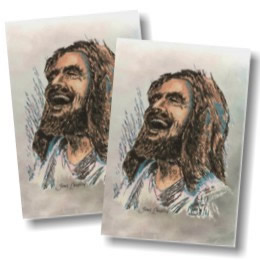 The laughing Jesus!
[Speaker Notes: Luke 10: Jesus sent out the 72, two-by-two, and when they returned, they “returned with JOY…(v.17)” and “At that time Jesus, full of JOY through the Holy Spirit, said, “I praise you, Father, Lord of heaven and earth…”

Luke 7 – accusation of Jesus
The Son of Man came eating and drinking, and you say, 'Here is a glutton and a drunkard, a friend of tax collectors and sinners.‘

FUN REFLECTIONS ON LIFE! 
1. I’m not into working out. My philosophy is no pain, no pain. 
2. Ever notice when you blow in a dog’s face he gets mad at you, but when you take him in a car he sticks his head out the window? 
3. You have to stay in shape. My mother started walking five miles a day when she was 60. She’s 97 now and we have no idea where she is. 

Jesus Himself, a Man of JOY, had a MERRY outlook on life. He was witty and He had a keen sense of the absurd. He had the ability to see the comical side of many a human situation or predicament. His good-natured approach to life was ROOTED IN A GREAT INNER JOY!

Billy Graham, The Secret of Happiness:“We never hear of Jesus laughing, though I am sure He did.I AM CONVINCED JESUS LAUGHED, because there is so much JOY “in Christ!”Jesus even told disciples that after He left them “your grief will turn to a JOY that no one will take away.”Peter declared that the Christians to whom he was writing “are filled with an inexpressible and glorious JOY.”]
What is joy?
[Speaker Notes: Let me give you a definition of "joy." "Joy is an evidence of the presence of God in your life." If God is in your life, if you are filled with the Spirit of God, then this fruit of the Spirit will be obvious in your life.
 
Now don’t mistake happiness for joy. It’s easy to do that. The Bible mentions "joy" or "rejoicing" 330 times. But it only mentions "happiness" 26 times. Happiness depends upon what happens to you. So if all the circumstances are right, then you can be happy. But joy comes from inside.
JOY is the enjoyment of God and the good things that come from His hand! If our freedom in Christ is cup cake, JOY is the icing!If Bible gives us the wonderful words of life, JOY is the music!If the way to heaven turns out to be a steep climb, JOY is the chairlift!JOY is an attribute of God Himself! With it comes PLEASURE, GLADNESS AND DELIGHT! JOY is MERRIMENT, HILARITY, and MIRTH! JOY radiates ANIMATION, SPARKLE AND BUOYANCY! It is MORE THAN FUN, yet it HAS FUN! It expresses itself in LAUGHTER and ELATION, yet it draws from a deep spring that keeps flowing long after the LAUGHTER has died and the tears have come. In a world gone grey with grief and worry, JOY remains CHEERFUL!

We’re not just to have joy like His; we are to have His joy. What was this joy Jesus had and wanted us to have?
 
First, He had an abounding joy. He said, “…that your joy might be full.” His joy was not half-hearted joy, not maybe-so joy, but it was joy that was abounding and supernatural.
 
Not only an abounding joy, but Jesus also had an abundant joy. Abounding speaks of the quality of the joy, and abundant speaks of the amount of joy. Even through His tears and even through His agony, His was an abundant joy.
 
And He had an abiding joy. He said, “… that My joy might remain in you …” It was not joy that came and went. We need to realize that Jesus taught us this lesson about joy as He faced dark Calvary. We too are to have joy in the good times, the bad times, the nighttime, the daytime, the rainy day, and the sunny day. We’re to rejoice in the Lord always.]
Joy in the Bible…
[Speaker Notes: 13 Hebrew ROOT words and 27 SEPARATE words for JOY in O.T. alone!Genesis to Revelation:	542+ references to JOY! 105 in Psalms alone!

Nehemiah 8:10: “The JOY of the Lord is your strength!”PSALMS (Jesus loved and quoted often) are spilling over with GLADNESS at the GOODNESS of God! We see various forms of words JOY, JOYOUS, ENJOY, DELIGHT, GLADNESS, EXUBERANCE AND JUBILATION.105 times in the Psalms alone = hymns of praise and thanksgiving!“Shout for joy!” “Praise Him with the clash of cymbals” “Praise Him with tambourine and dancing” “Make music to Him” “Praise Him, sun and moon” “Extol the Lord” “My heart leaps for JOY” “In Your name I will lift up my hands” “The hills are clothed with gladness” “The valleys…shout for JOY and sing.”
Acts:	During the days after Pentecost, the “disciples were filled with JOY and with the Holy Spirit (13:52).” Having such a good time that people thought they were drunk!

WHEN WAS THE LAST TIME YOU WERE SO JOYFUL, SO FULL OF THE JOY OF THE LORD, THAT PEOPLE THOUGHT YOU WERE DRUNK?]
Steps to find joy…
[Speaker Notes: Jesus Himself tells us how to have this kind of joy. When you look again at verse 11, He said, “These things have I spoken unto you…,” so it only makes sense to see what He has just spoken. There, we will find the recipe for joy.
 
Earlier in John 15, Jesus spoke of Himself as a Vine and of us as branches. He tells us that the branch is to abide in the vine, and then there will be joy. Just what does it mean to abide?
 
To surrender — Look in John 15:4: “Abide in Me, and I in you. As the branch cannot bear fruit of itself, except it abide in the vine; no more can ye, except ye abide in Me.” A branch makes a full surrender to the vine. It exists for only one purpose: the vine. We must totally, completely abide in the Vine in order to have joy.
 
To depend — The joy of Jesus is given when we depend upon the Lord. In John 15:5 Jesus says, “…He that abideth in Me, and I in him, the same bringeth forth much fruit: for without Me ye can do nothing.” What can a branch do without a vine? Nothing! When you think you are something, then God is not everything. And God cannot be everything until you become nothing.
 
To rest — In verse 9 Jesus says, “As the Father hath loved Me, so have I loved you: continue ye in My love.” That means to rest in His love. The Bible tells us in Galatians 5:22 that joy is part of the fruit of the Spirit. We cannot create joy; we must simply rest in the Vine.
 
To obey — Jesus says in verse 10: “If ye keep My commandments, ye shall abide in My love…” Jesus kept the commandments of His Father. We also must obey Him. There’s no way to have joy unless we obey.
 
To rejoice — We’ve come full circle. We’re back to verse eleven where we started. Jesus says, “These things have I spoken unto you, that My joy might remain in you, and that your joy might be full.”
" Now, what are some enemies of joy?
A enemy of joy is unresolved guilt. A lot of people are unable to accept themselves, & to accept the forgiveness of God.
You may have come through a divorce & you feel that you’re inferior in the sight of God. Or you may have had a brush with the law & you feel that you’re not welcome in God’s house. Or that people would not understand if they knew the secrets of your life. 
ILL. David was the same way in the O.T. He had committed adultery, & he felt enormous guilt over it. He wrestled with the guilt & finally came to God in Psalms 51:12 & prayed, "Restore to me the joy of your salvation..."

It’s the night before the crucifixion of Jesus. He is in the upper room with His apostles. Soon He will be going to Gethsemane. Soon He will be arrested & tried & convicted of crimes He did not commit. Soon they will be laughing at Him. They will put a crown of thorns on His head, & mockingly call Him "the king of the Jews." They’ll slap Him, & spit upon Him, & whip Him with a cat o’ 9 tails. Soon His body will be nailed to a cross, & He will die. And He knows that all of this is going to happen. It’s not a very joyful time, is it?
 
B. But listen to what He says in John 15:8-10, "This is to my Father’s glory, that you bear much fruit, showing yourselves to be my disciples. As the Father has loved me, so have I loved you. Now remain in my love. If you obey my commands, you will remain in my love, just as I have obeyed my Father’s commands & remain in His love."
 
Now listen to vs. 11; "I have told you this so that my joy may be in you & that your joy may be complete." On the last night of His life, facing the cross, Jesus talks about love & joy. And the next day He goes to the cross & dies for us. 
 
The writer of Hebrews looks back at that & writes these words in Hebrews 12:2; "Let us fix our eyes on Jesus, the author & perfecter of our faith, who for the joy set before Him endured the cross & scorned its shame."]
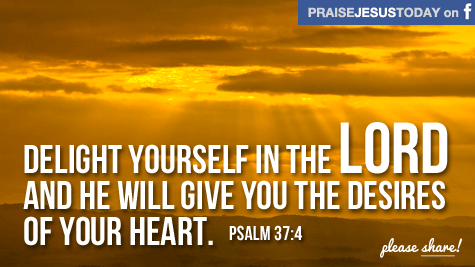 What’s your delight?
[Speaker Notes: Psalm 37:4:	“Delight yourself also in the Lord,” Why? “and he will give you the desires of your heart.”]
Where’s your fruit?
[Speaker Notes: Psalm 100]